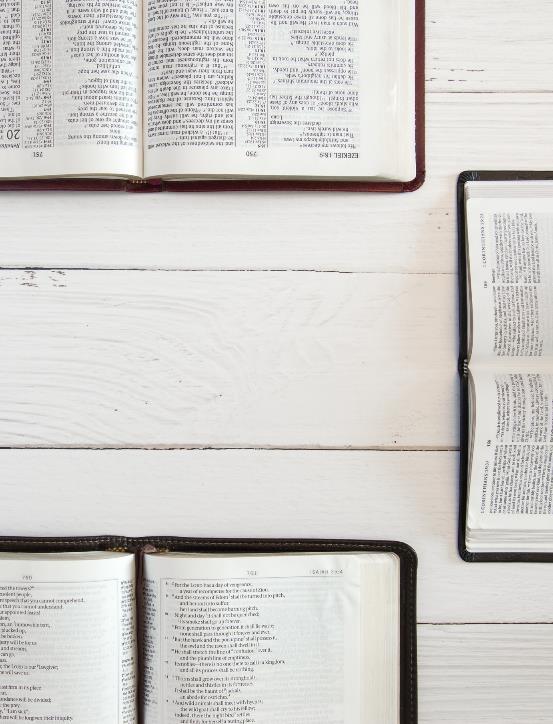 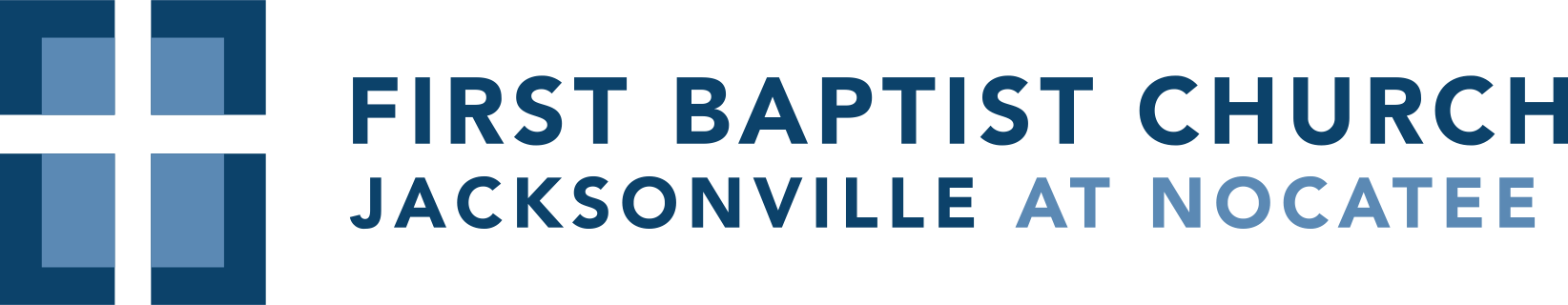 WELCOME TO
SUNDAY SCHOOL
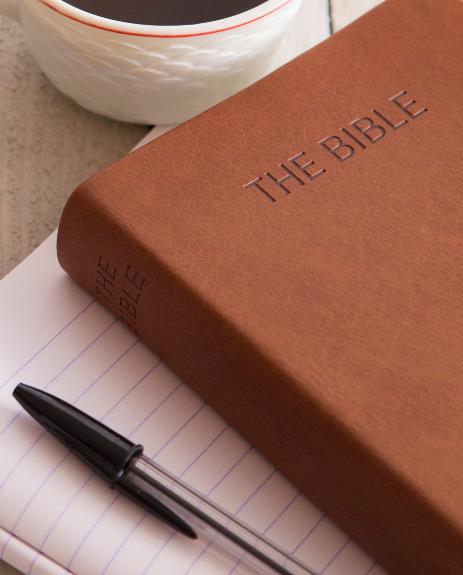 Entrance
Requirements

Scripture ??:??

May ??
Teacher’s Name
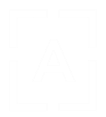 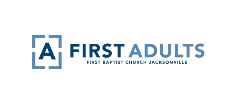 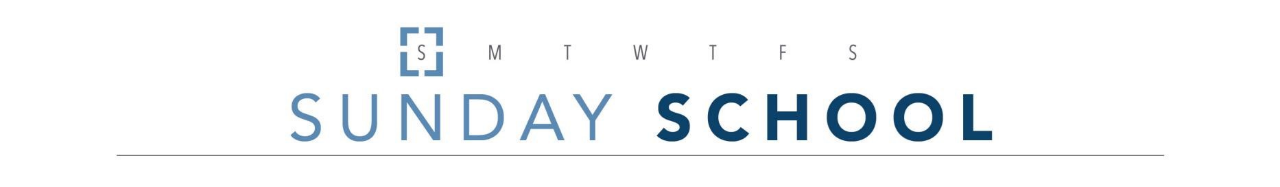 ENTRANCE REQUIREMENTS
BIGGEST HEADER 48 PT
Secondary Header 40 pt
THIRD HEADER 32 PT
Basic Font Size 28 pt
Bible Verse Sample Text. Bible Verse Sample Text. Bible Verse Sample Text. Bible Verse Sample Text. Bible Verse Sample Text. Bible Verse Sample Text. Bible Verse Sample Text. Bible Verse Sample Text. Bible Verse Sample Text. Bible Verse Sample Text. Bible Verse Sample Text. Bible Verse Sample Text. Bible Verse Sample Text. Bible Verse Sample Text. Bible Verse Sample Text. Bible Verse Sample Text. 

BIBLE VERSE REFERENCE
SAMPLE HEADER
Bible Verse Sample Text. Bible Verse Sample Text. Bible Verse Sample Text. Bible Verse Sample Text. Bible Verse Sample Text. Bible Verse Sample Text. Bible Verse Sample Text. Bible Verse Sample Text. Bible Verse Sample Text. Bible Verse Sample Text. Bible Verse Sample Text. Bible Verse Sample Text. Bible Verse Sample Text. Bible Verse Sample Text. Bible Verse Sample Text. Bible Verse Sample Text. 

BIBLE VERSE REFERENCE
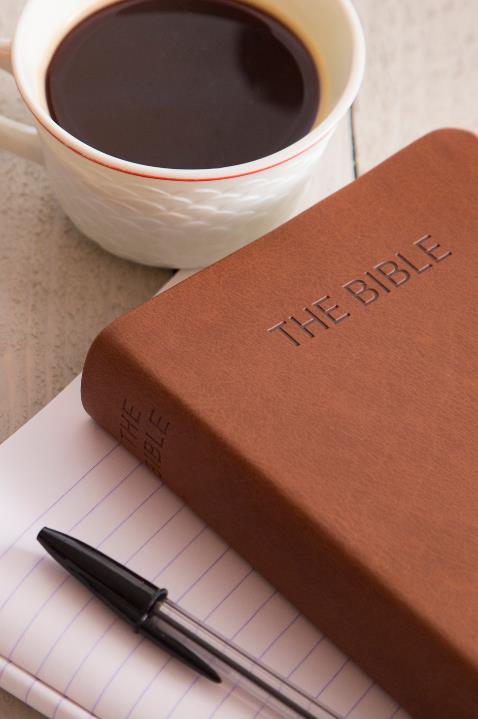 NEXT WEEK
May ?



Scripture ??:??

Workbook:  Week ?
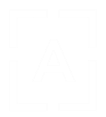 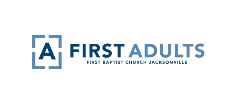 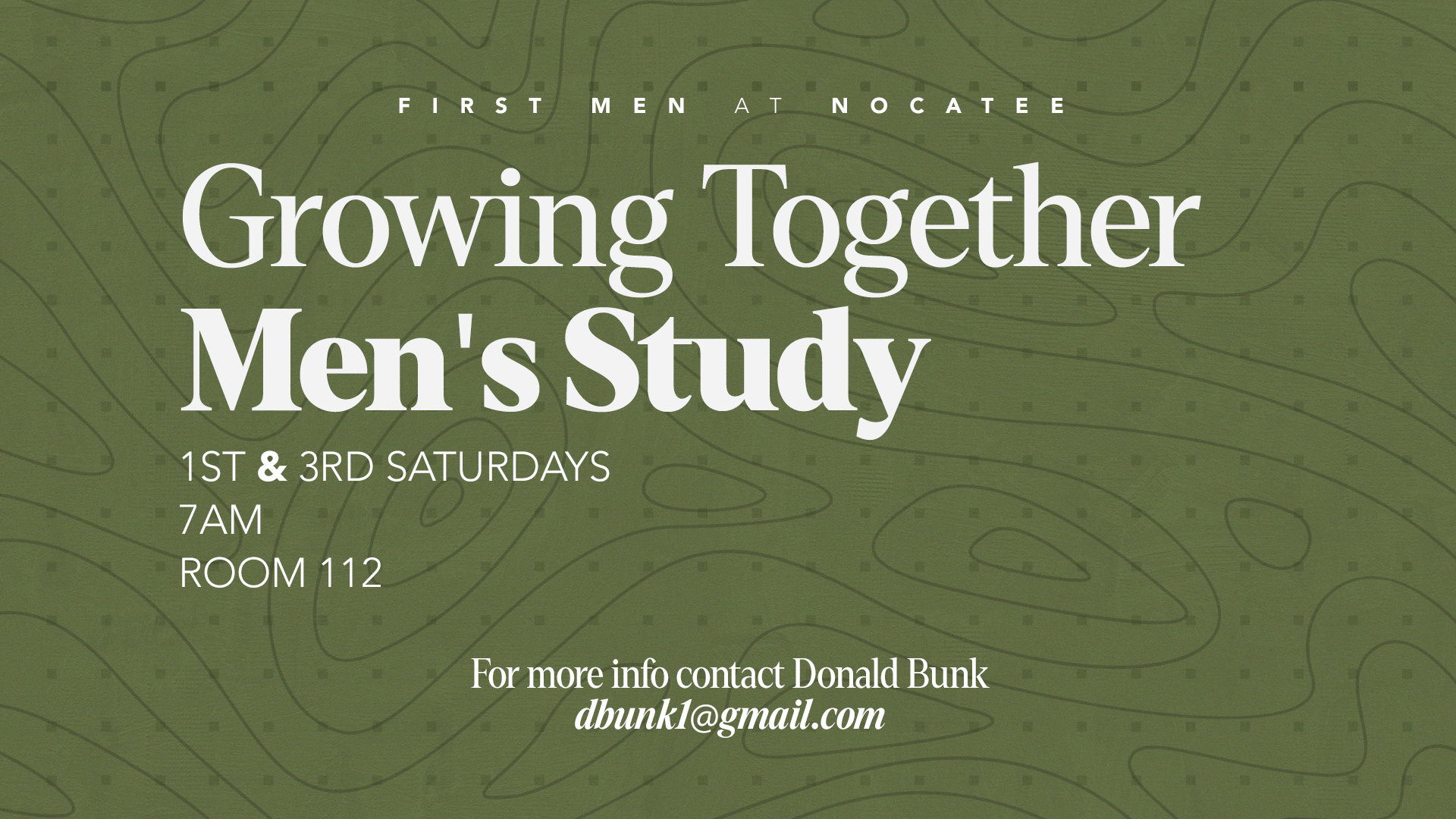 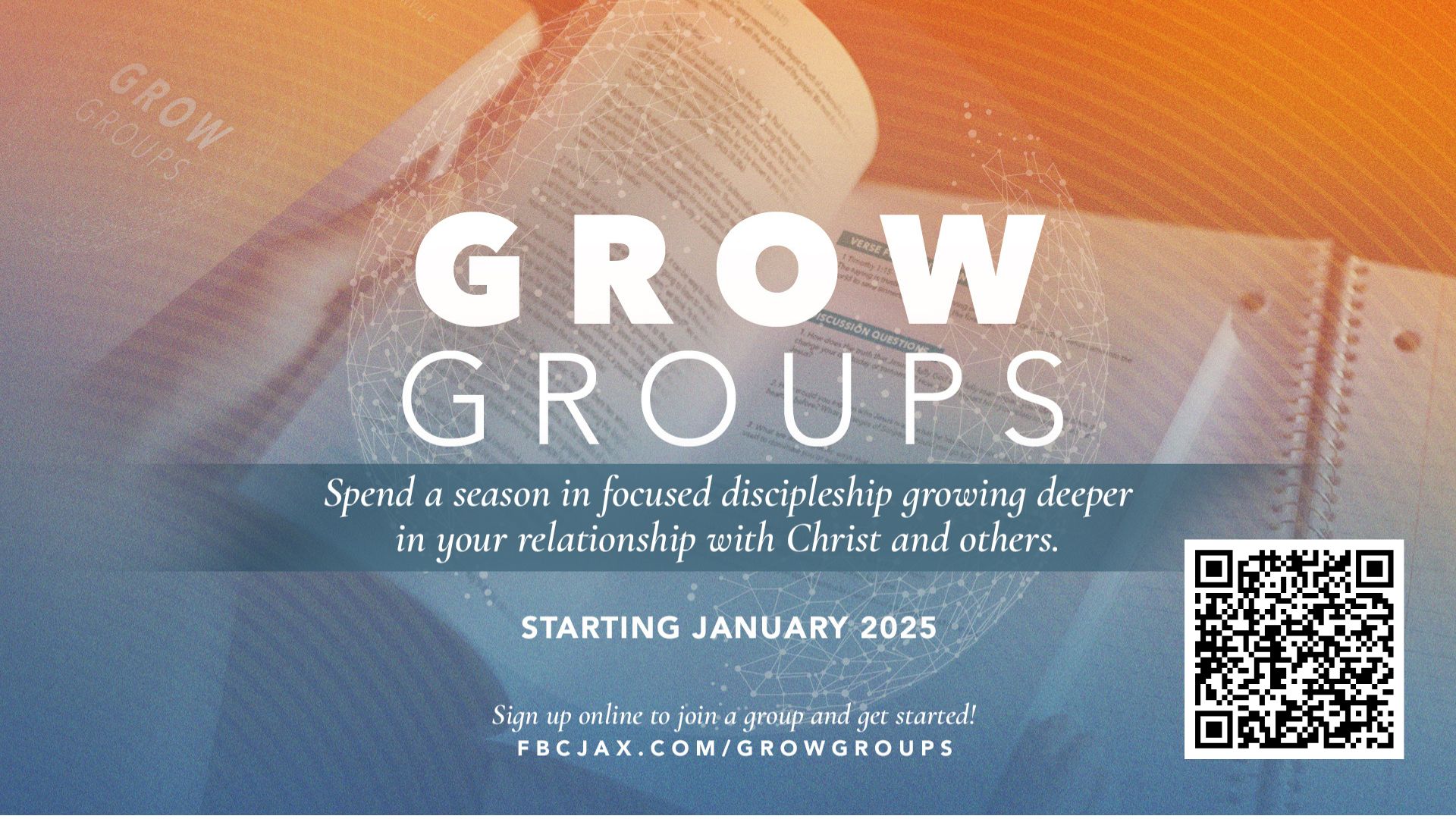 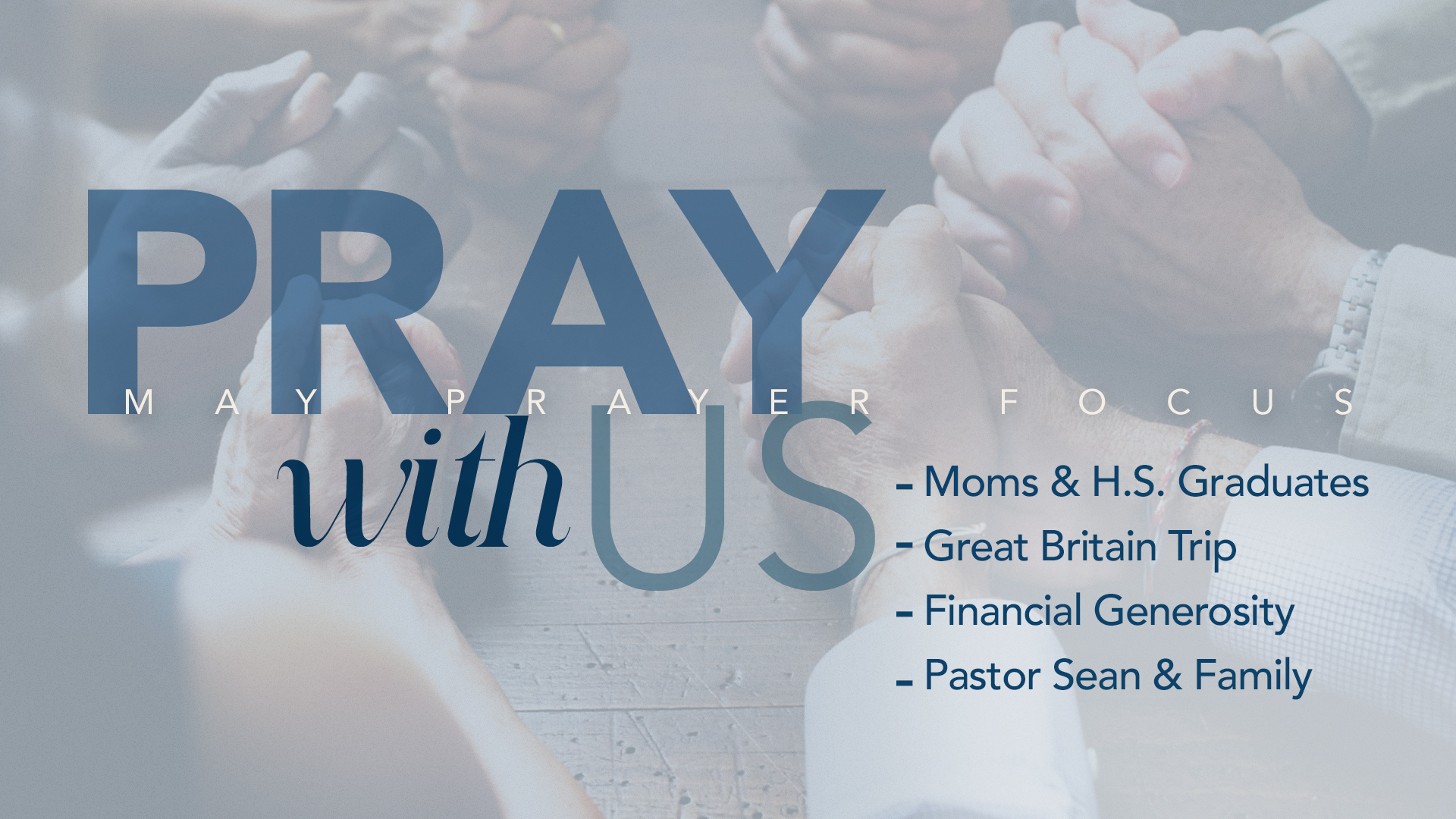 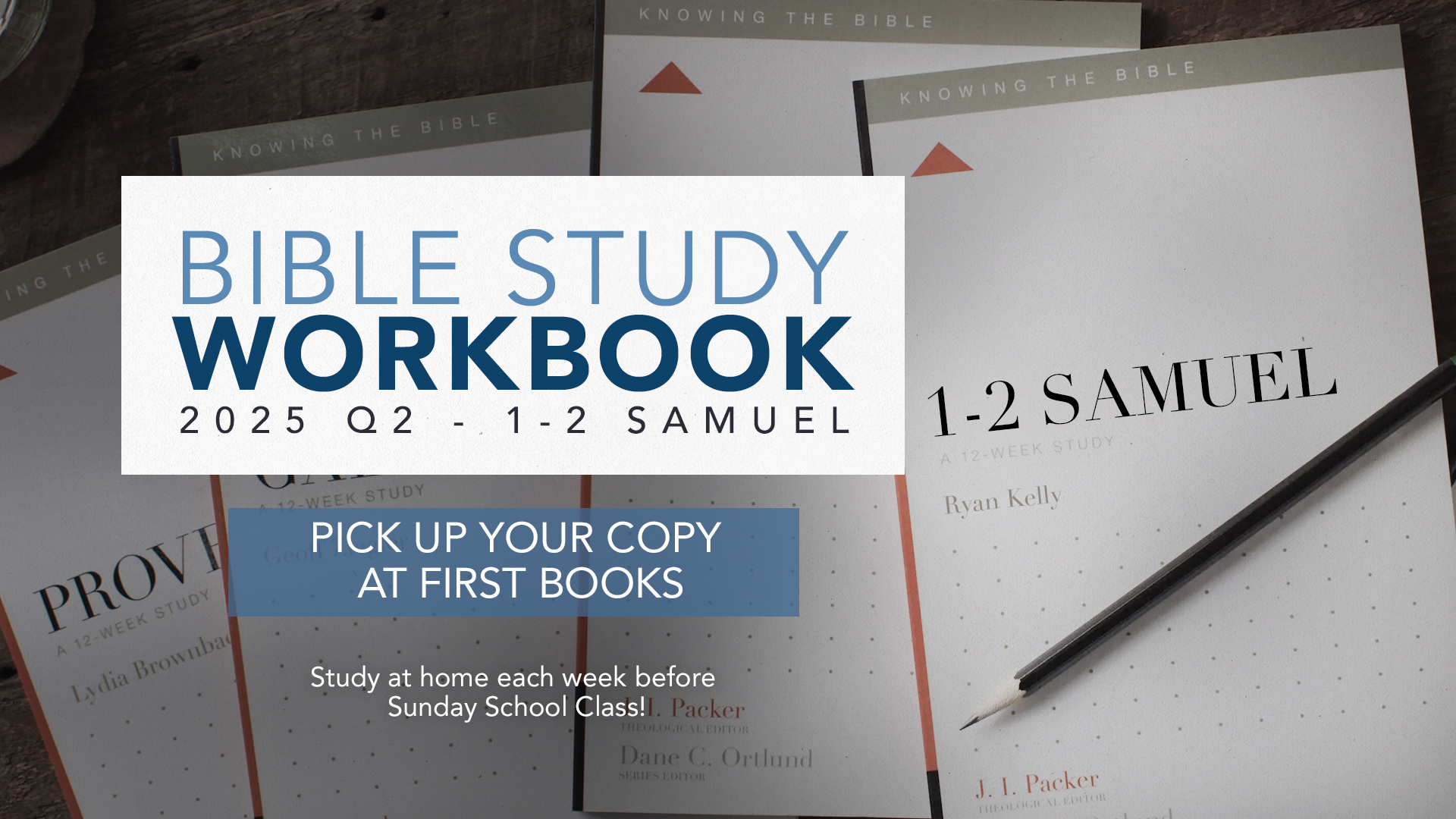 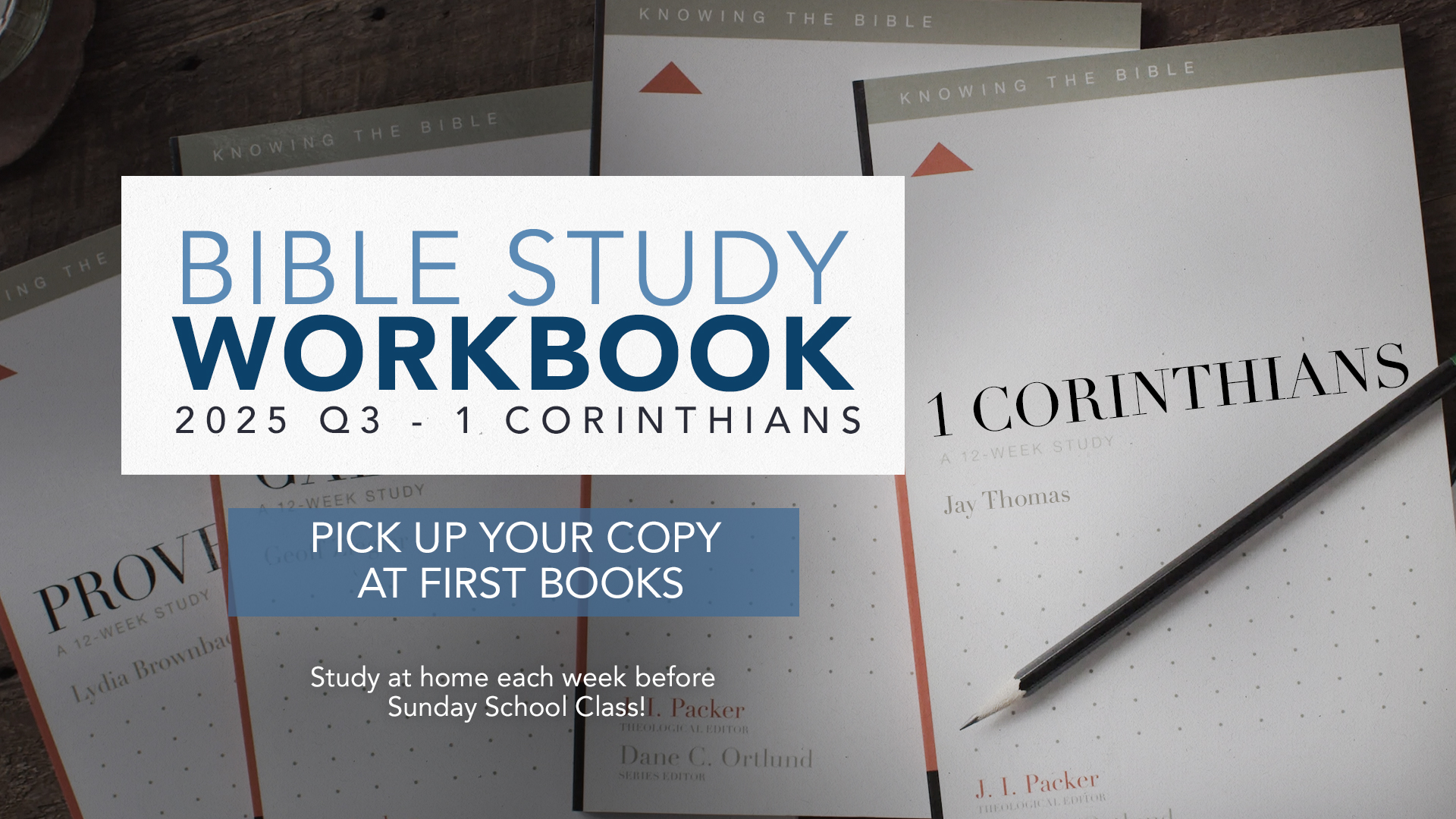 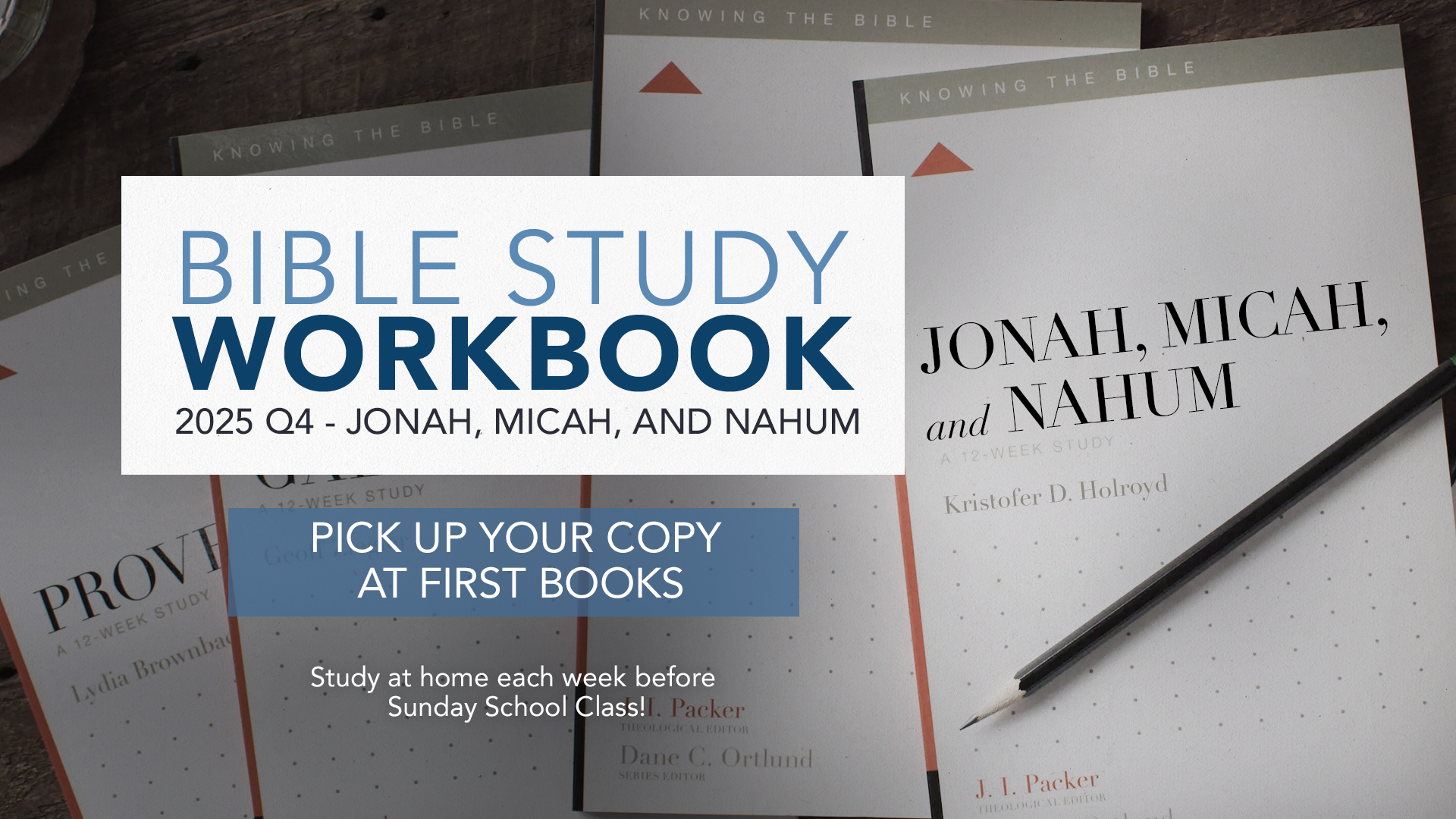 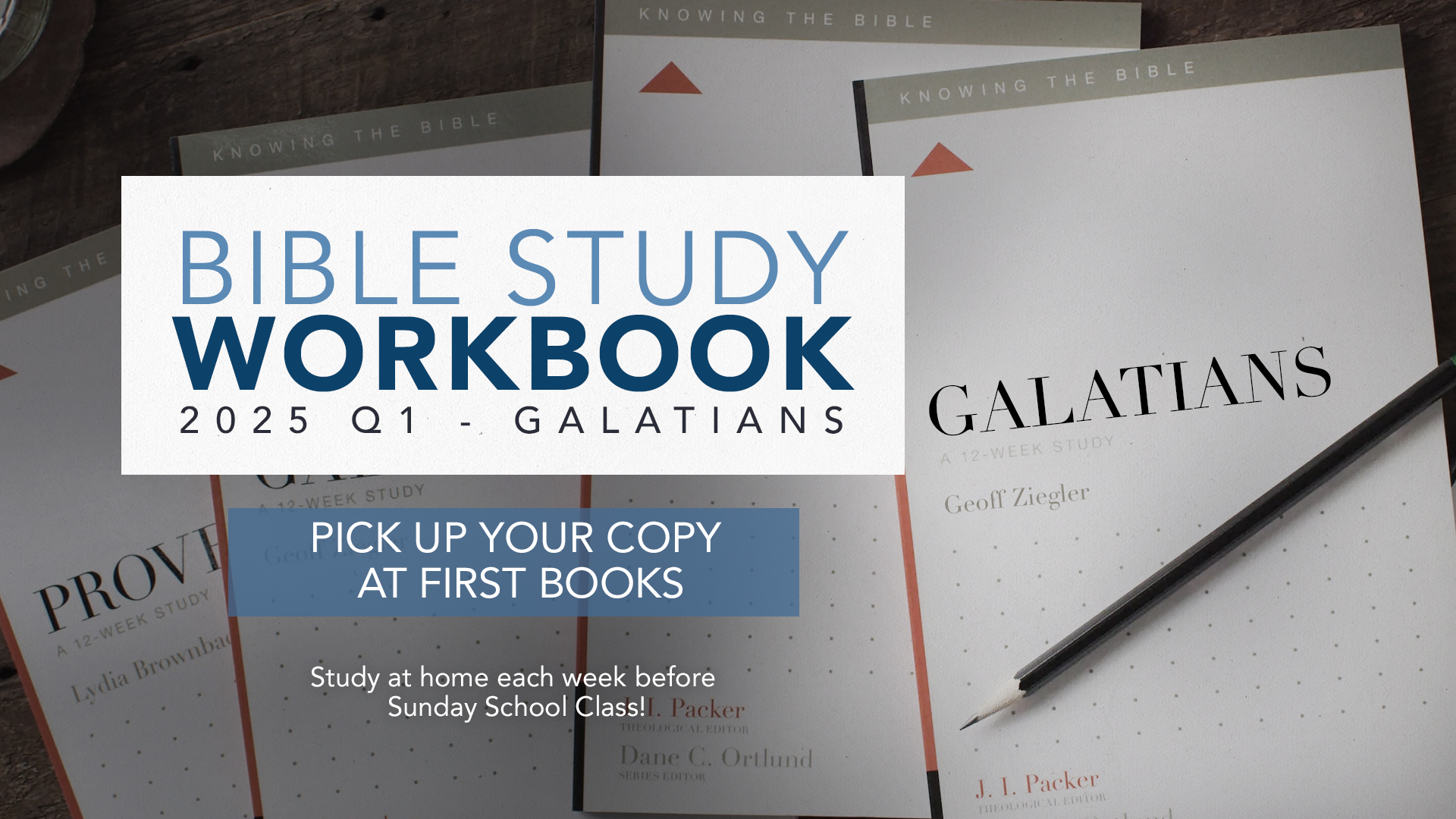 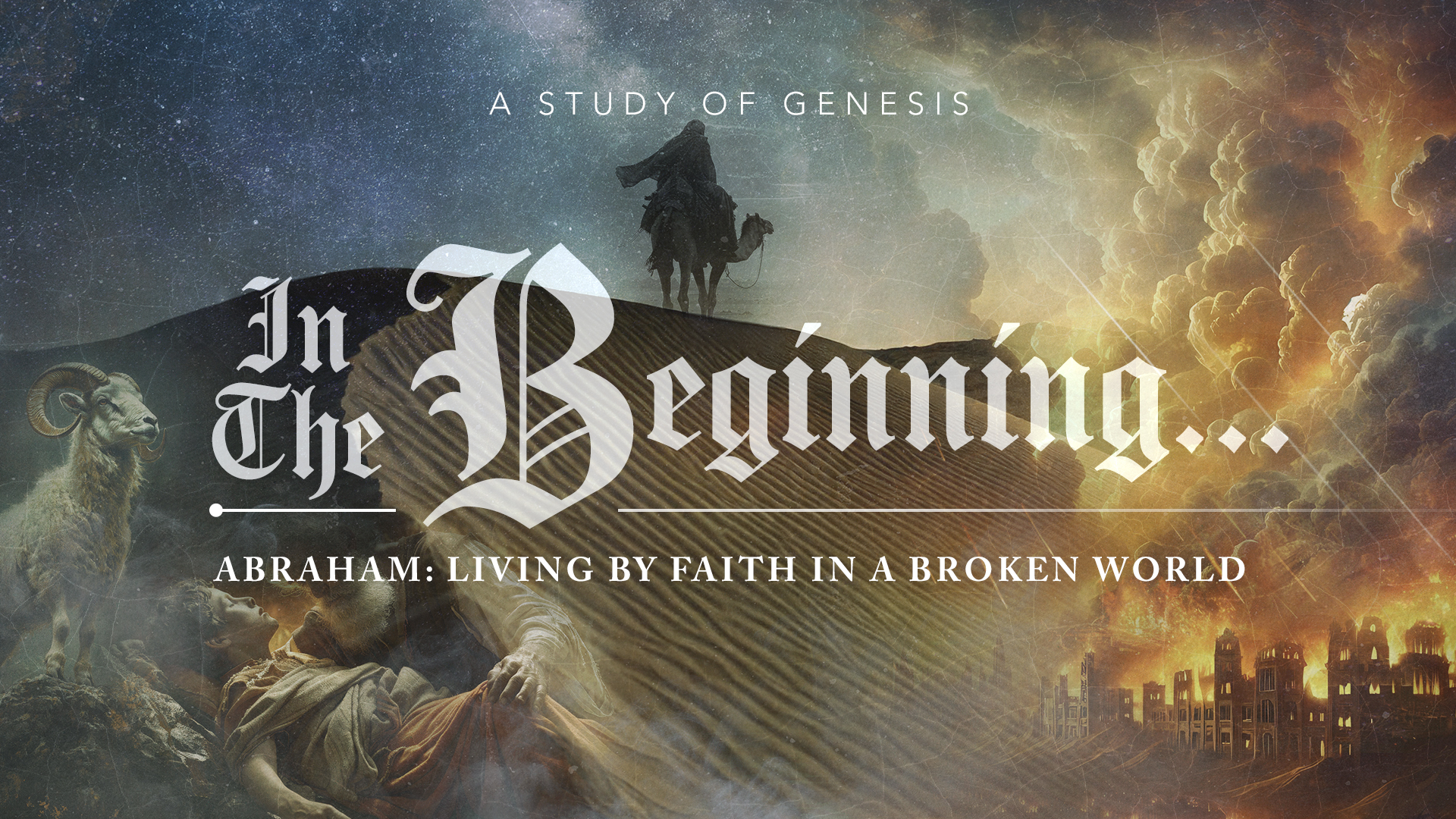 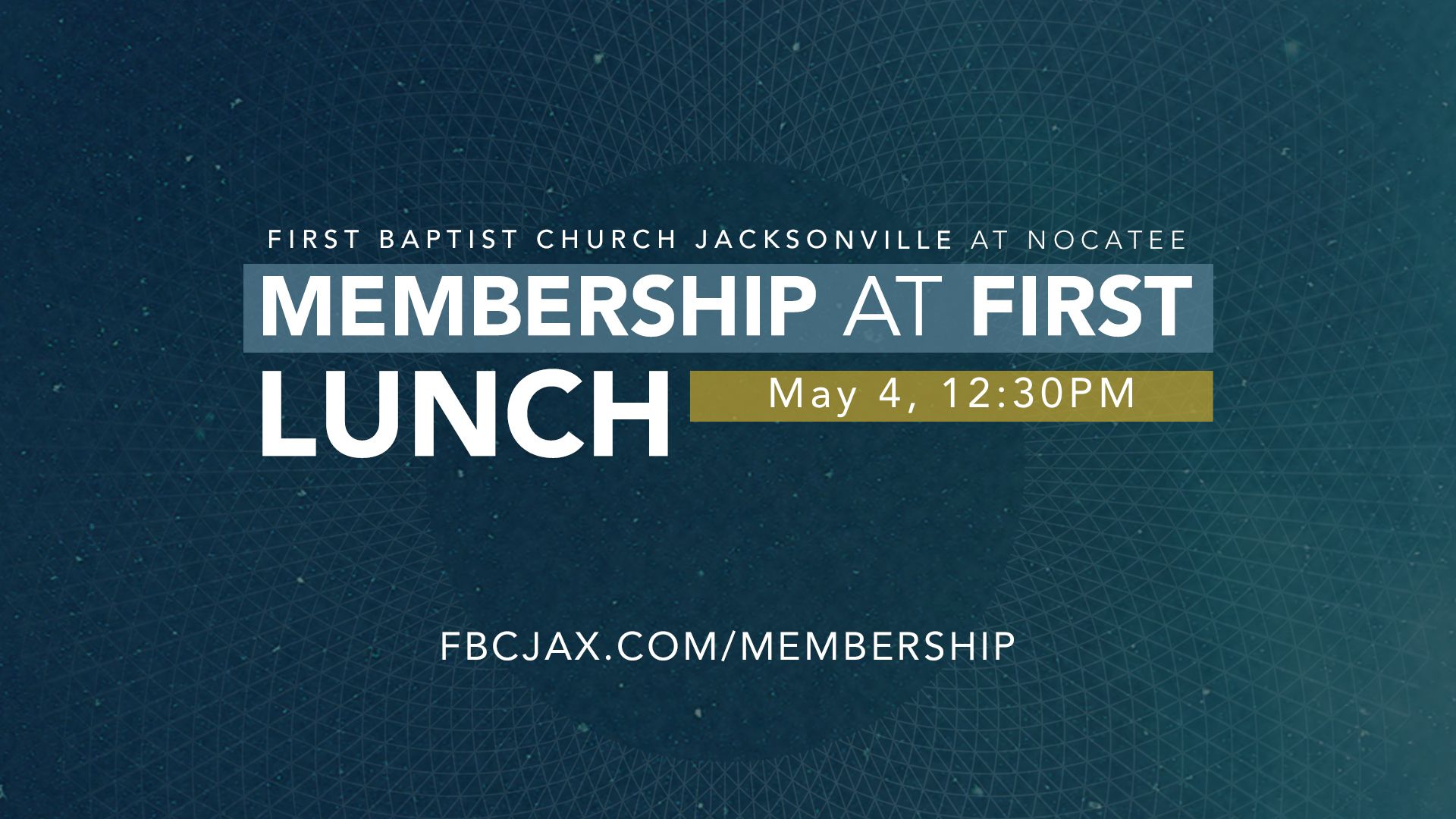 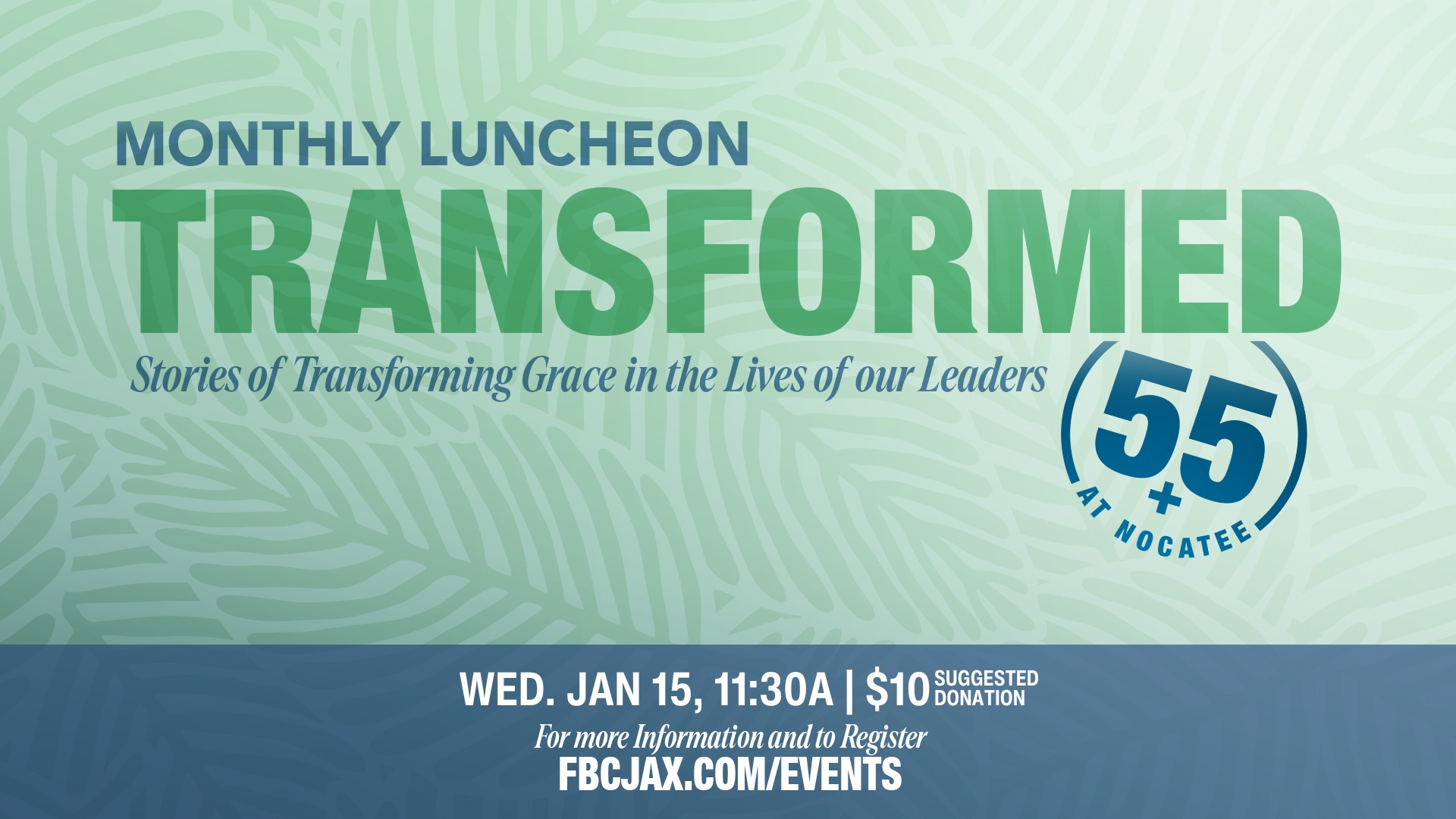 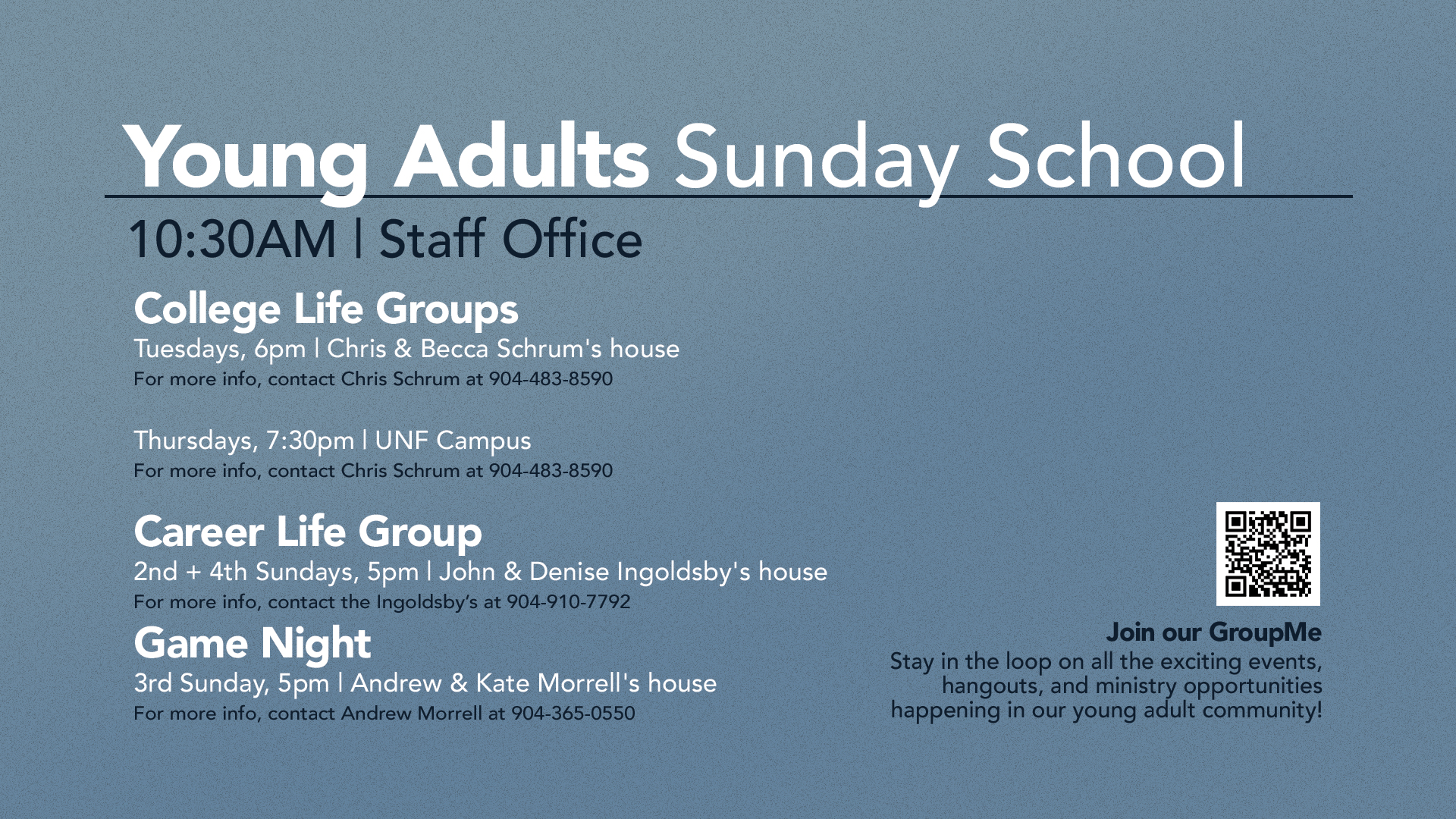 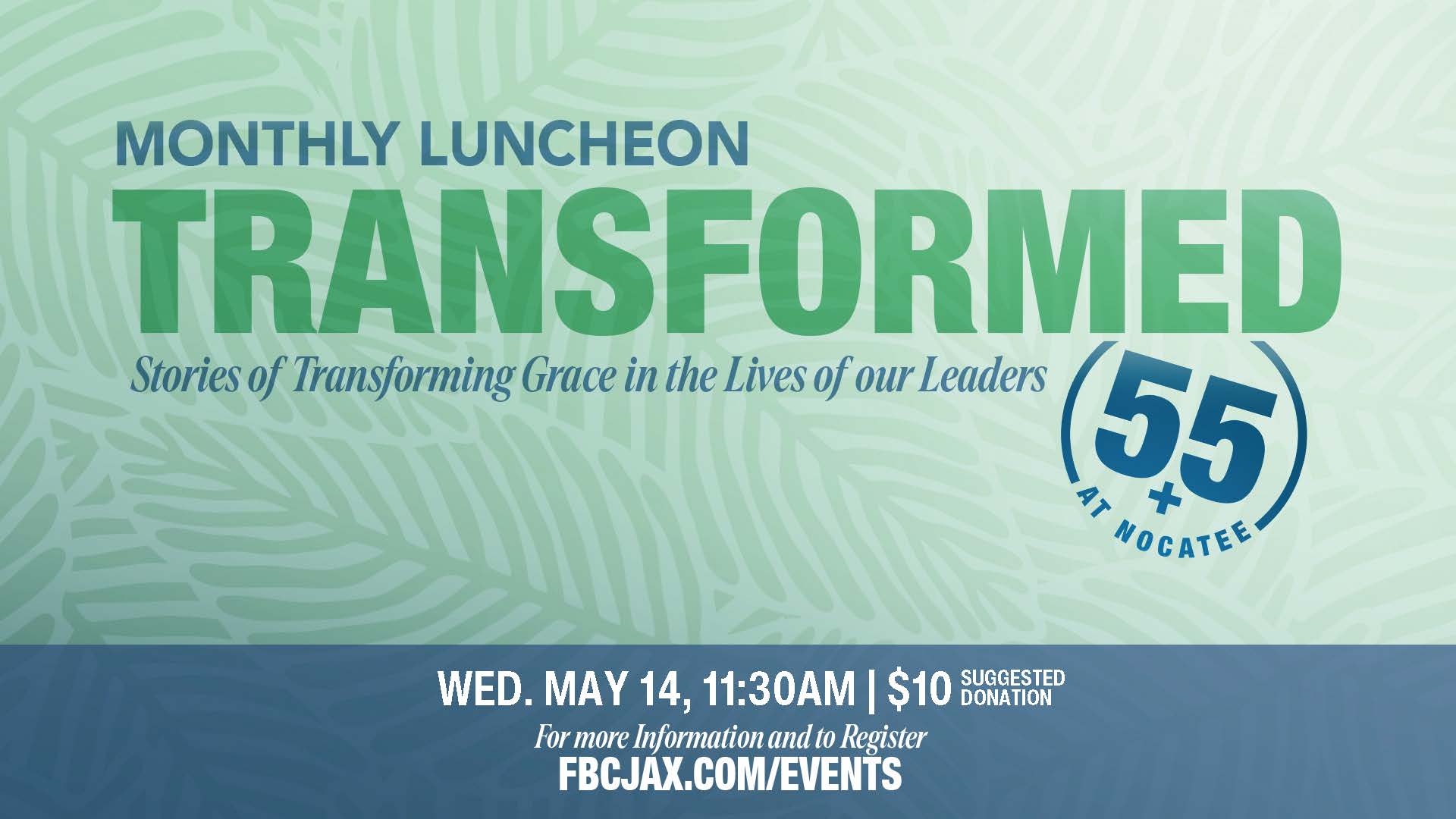 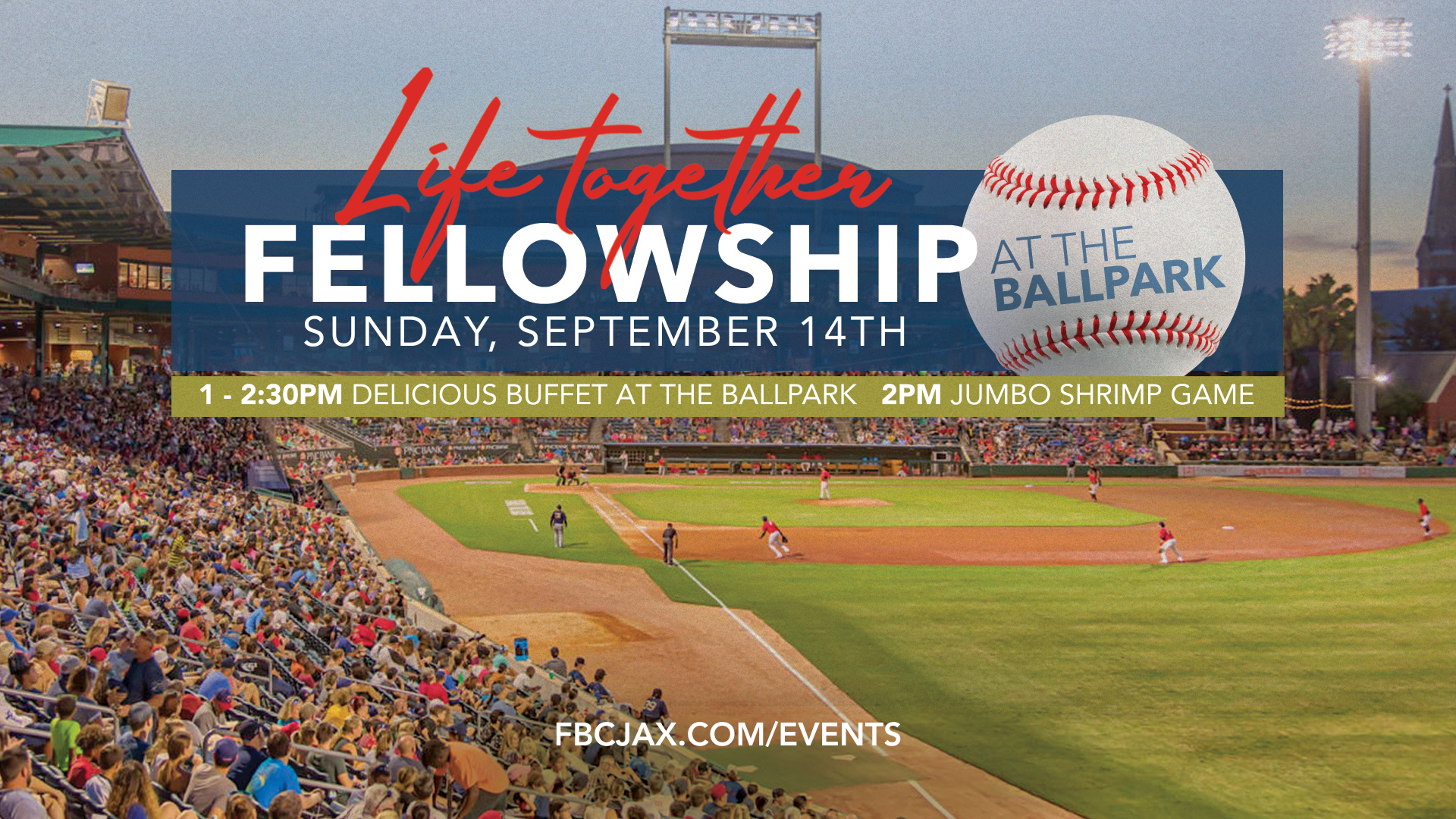 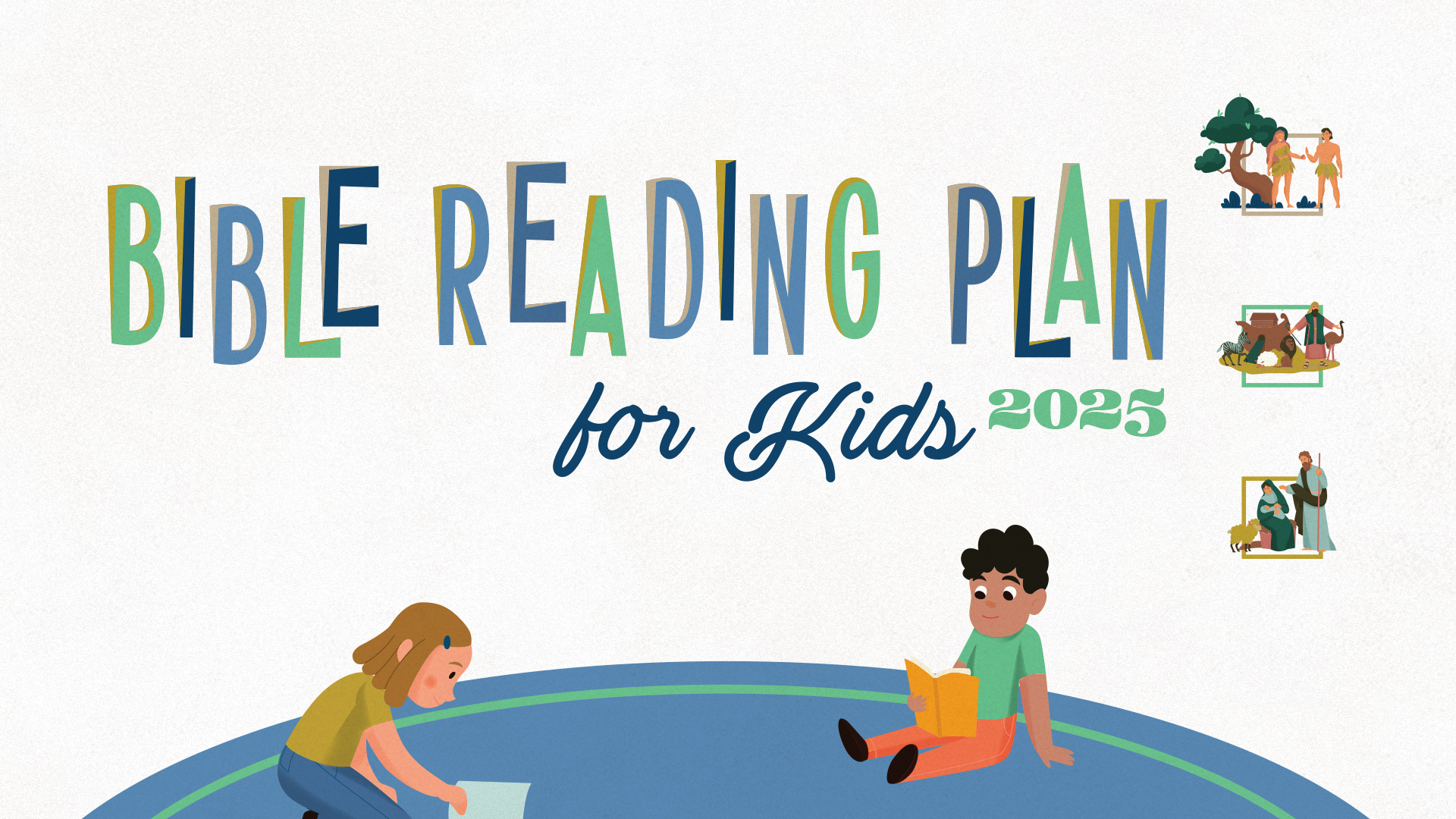 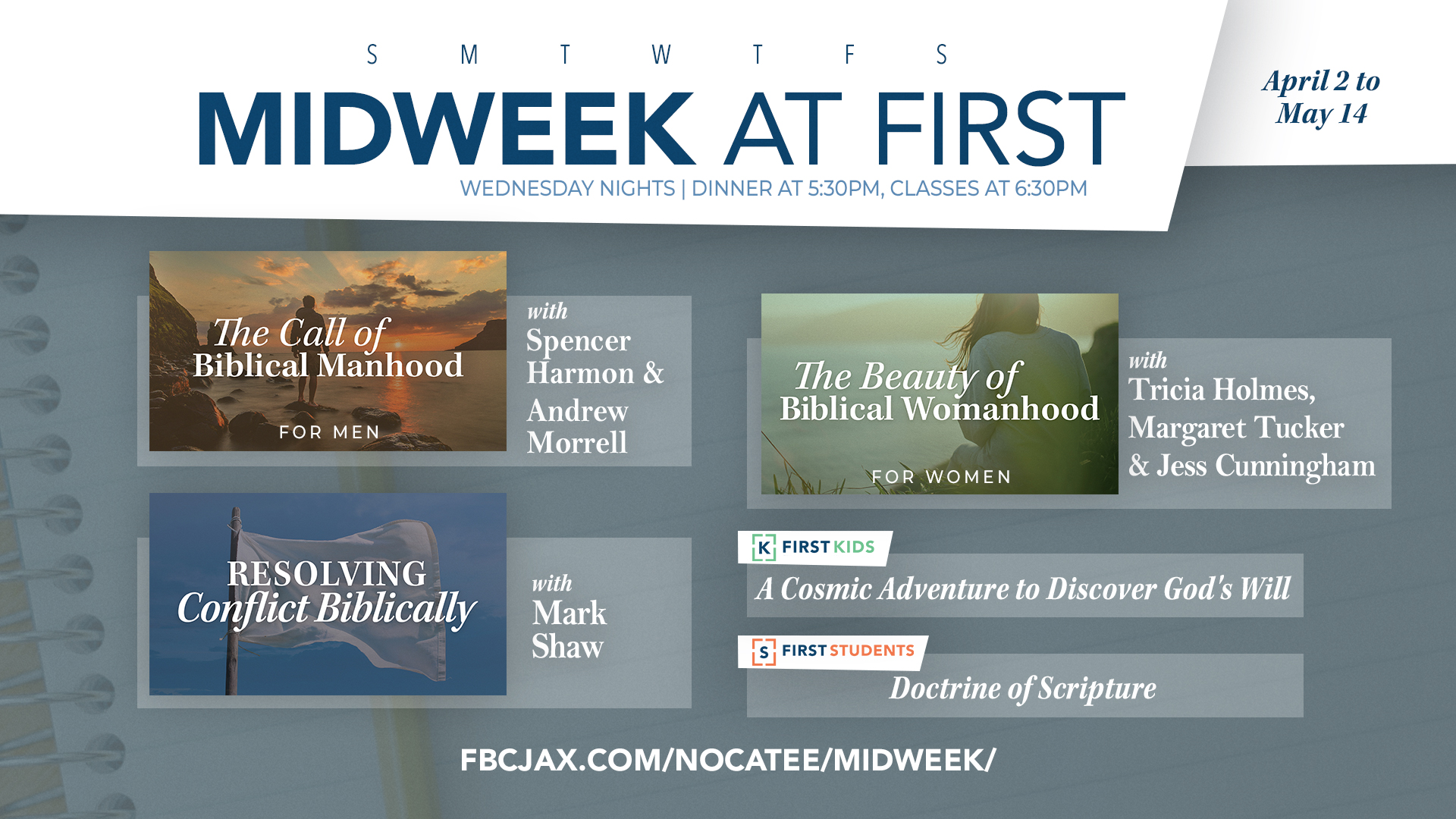 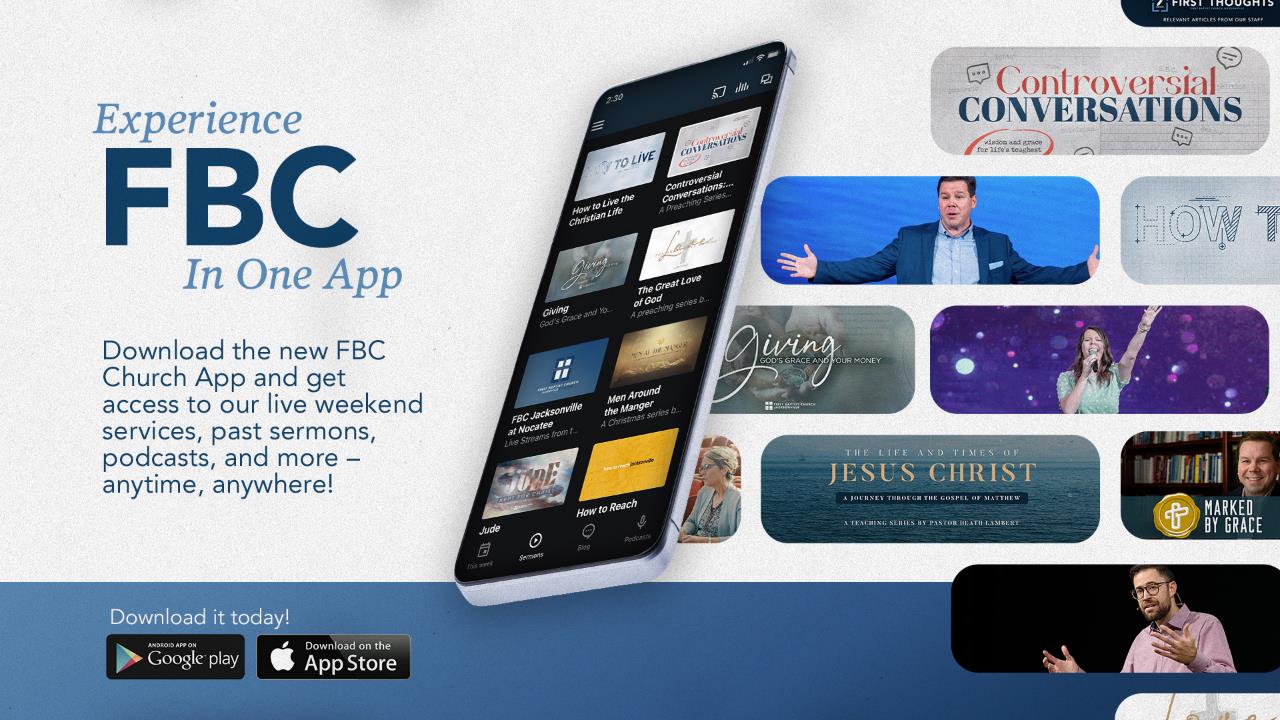 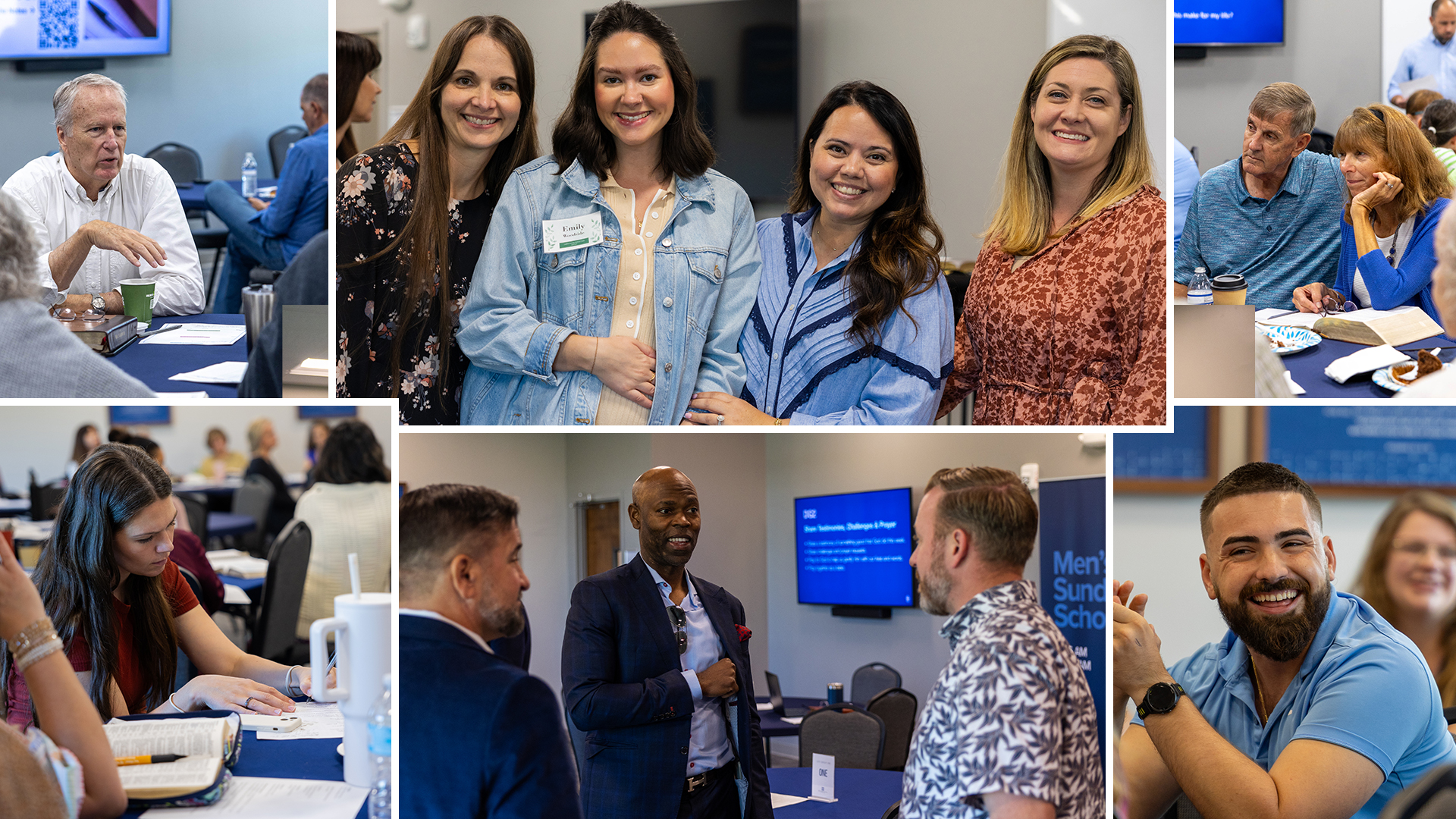 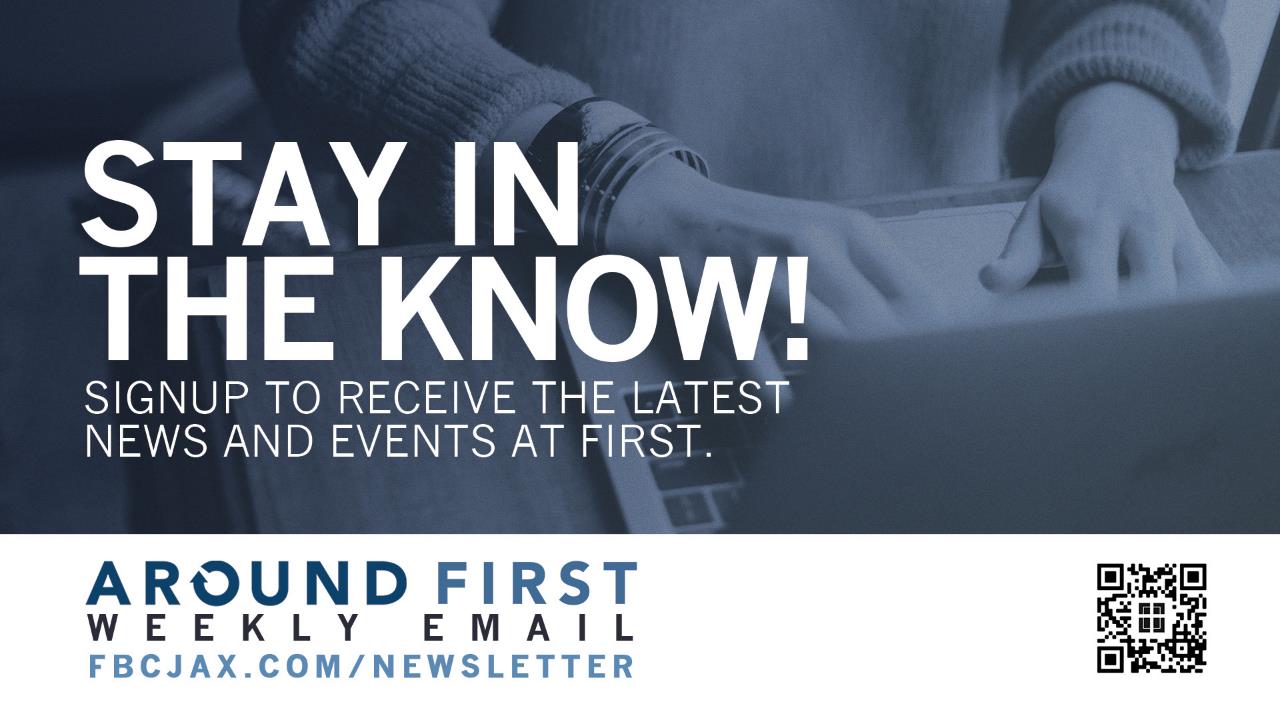 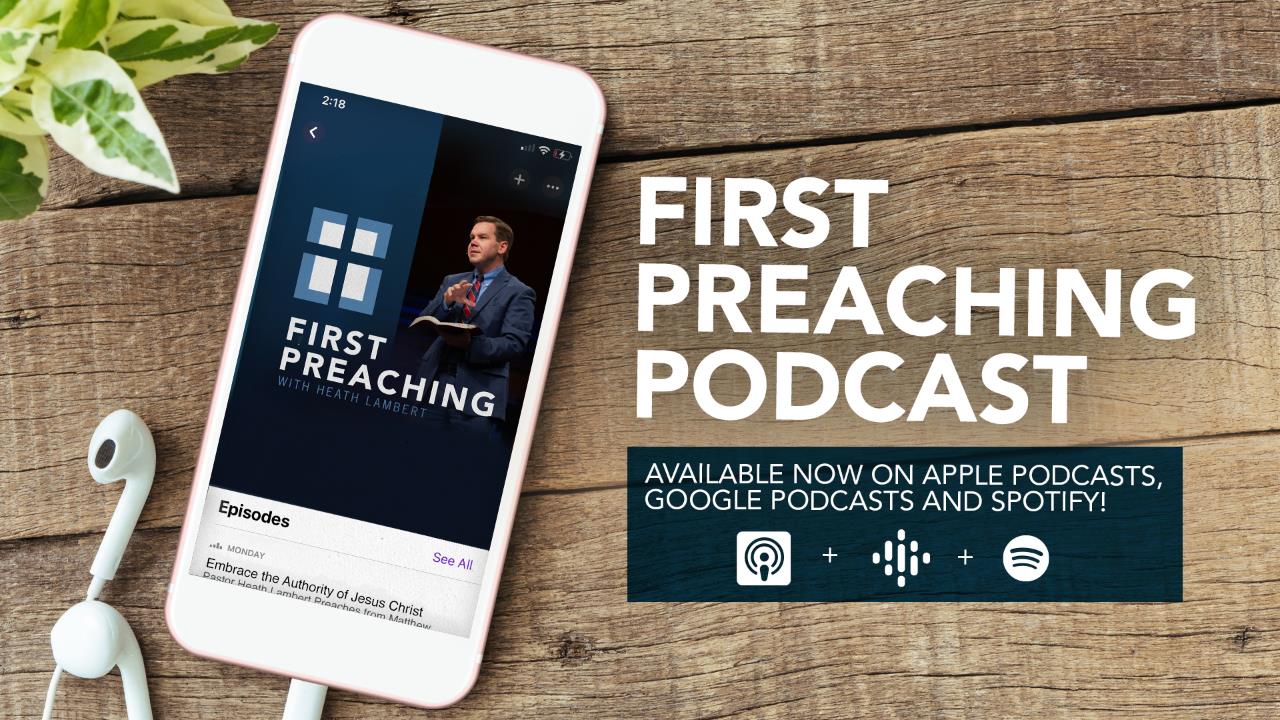 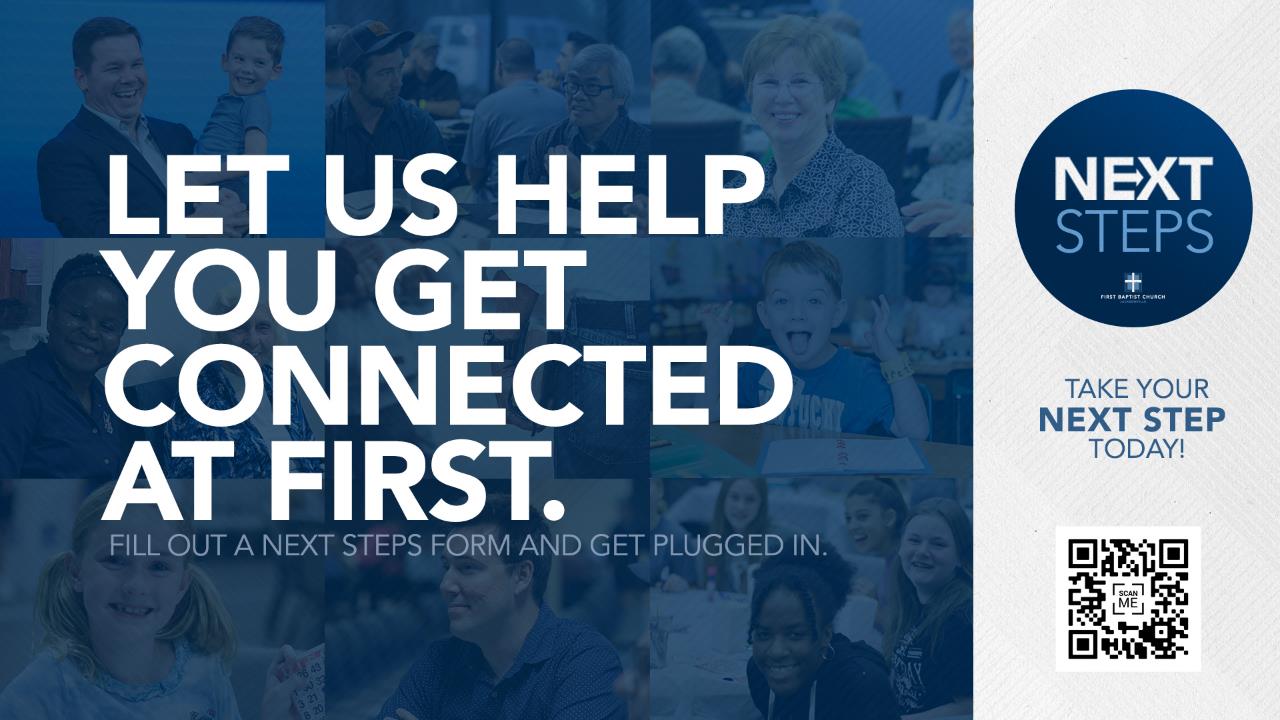 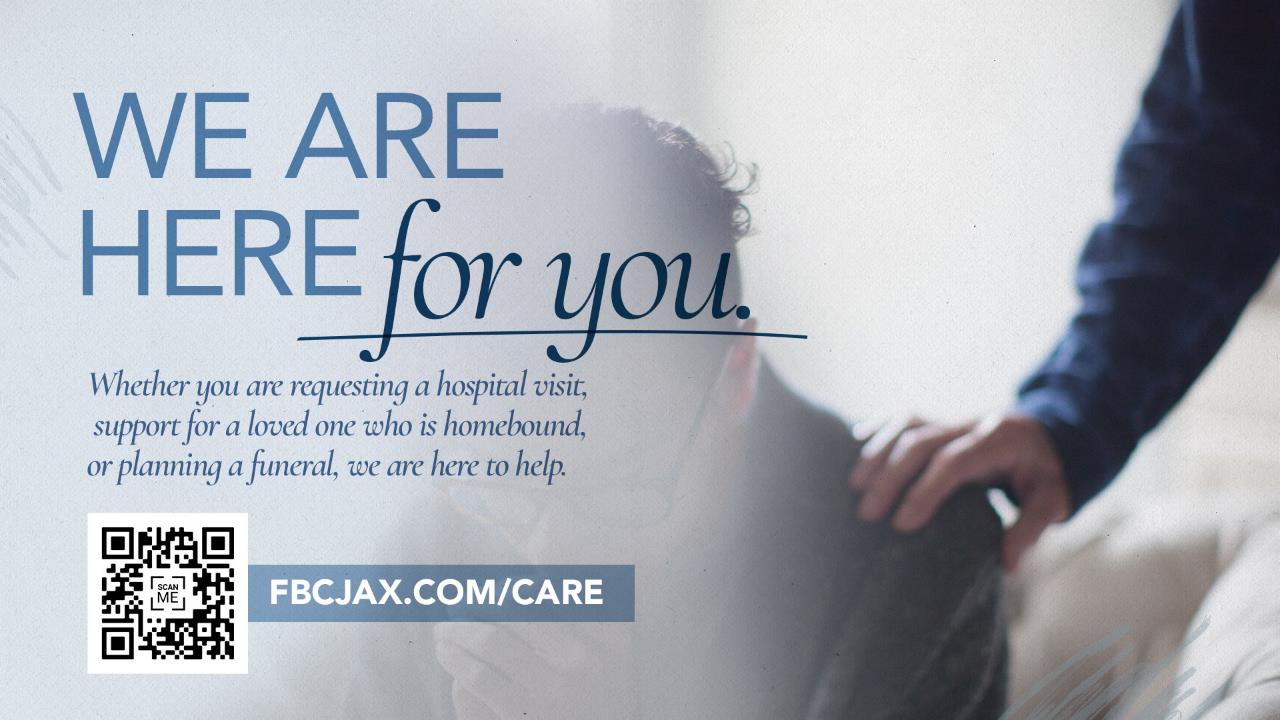 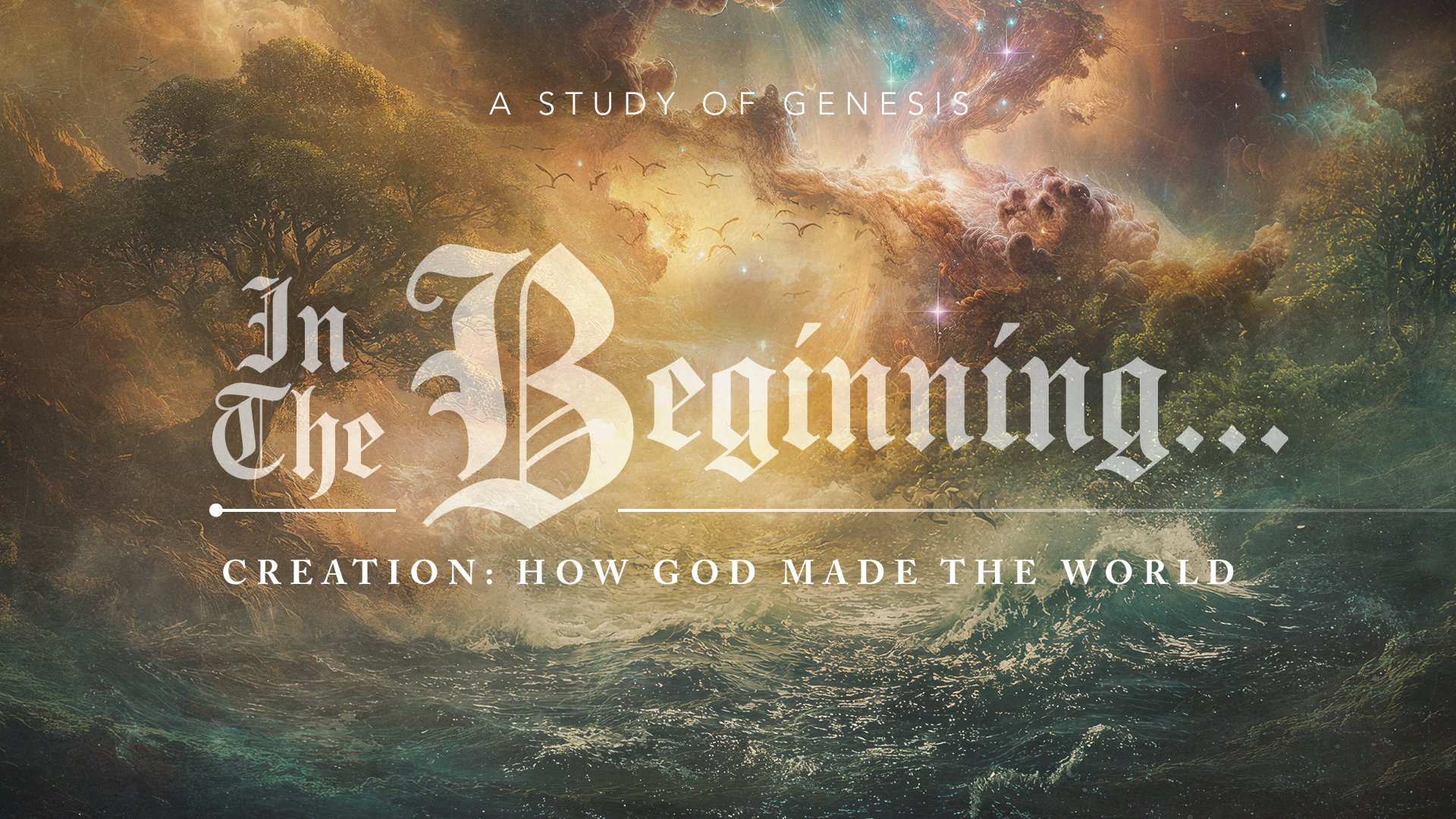 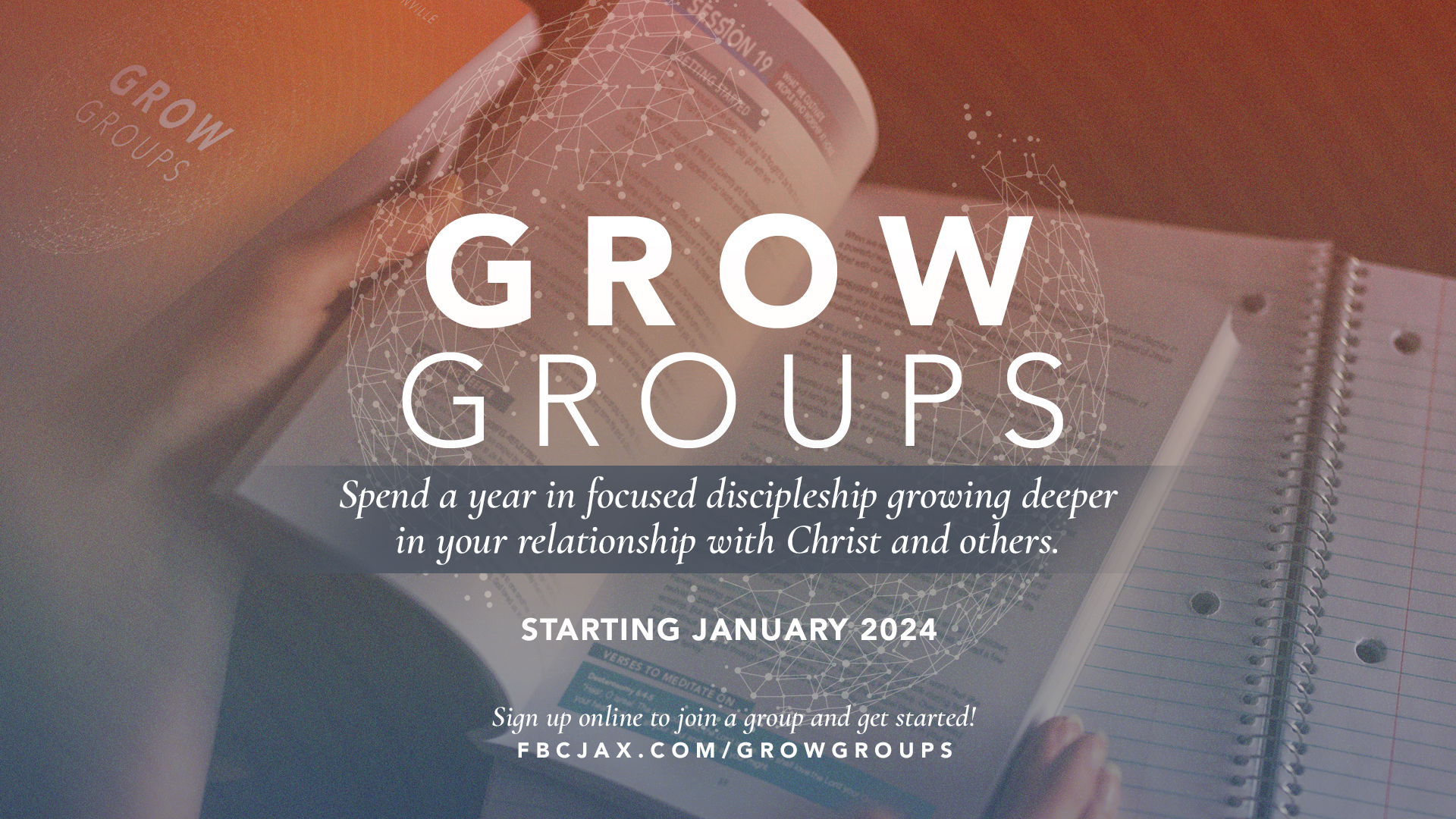 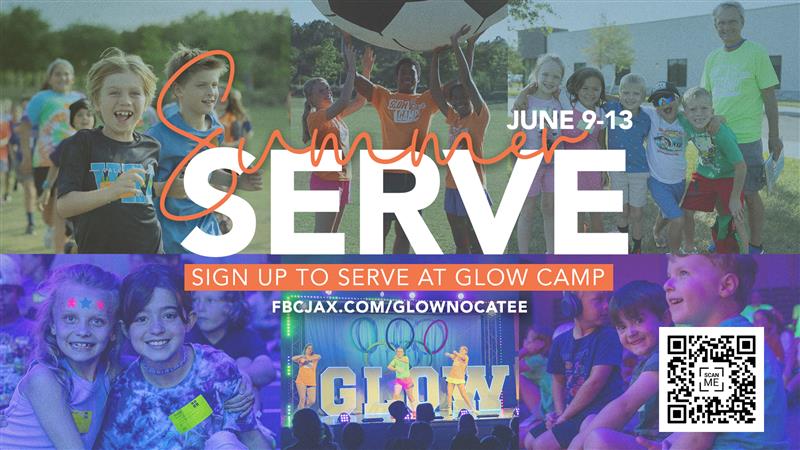 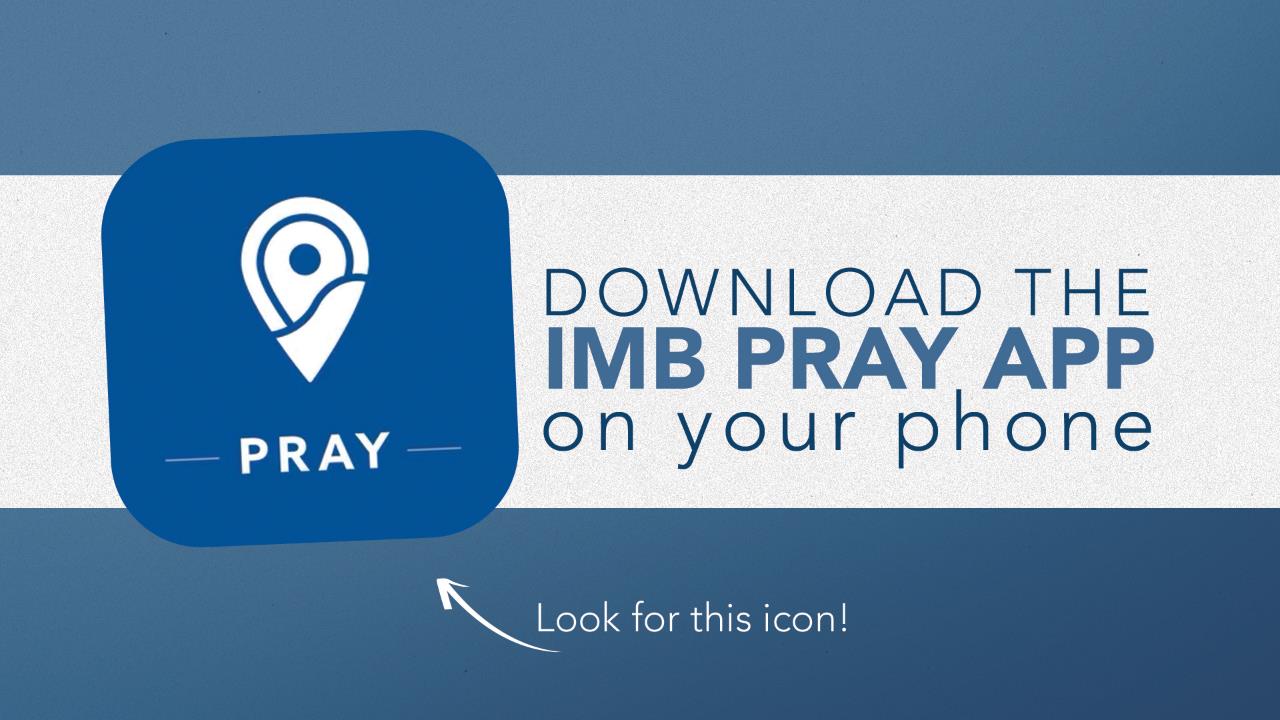 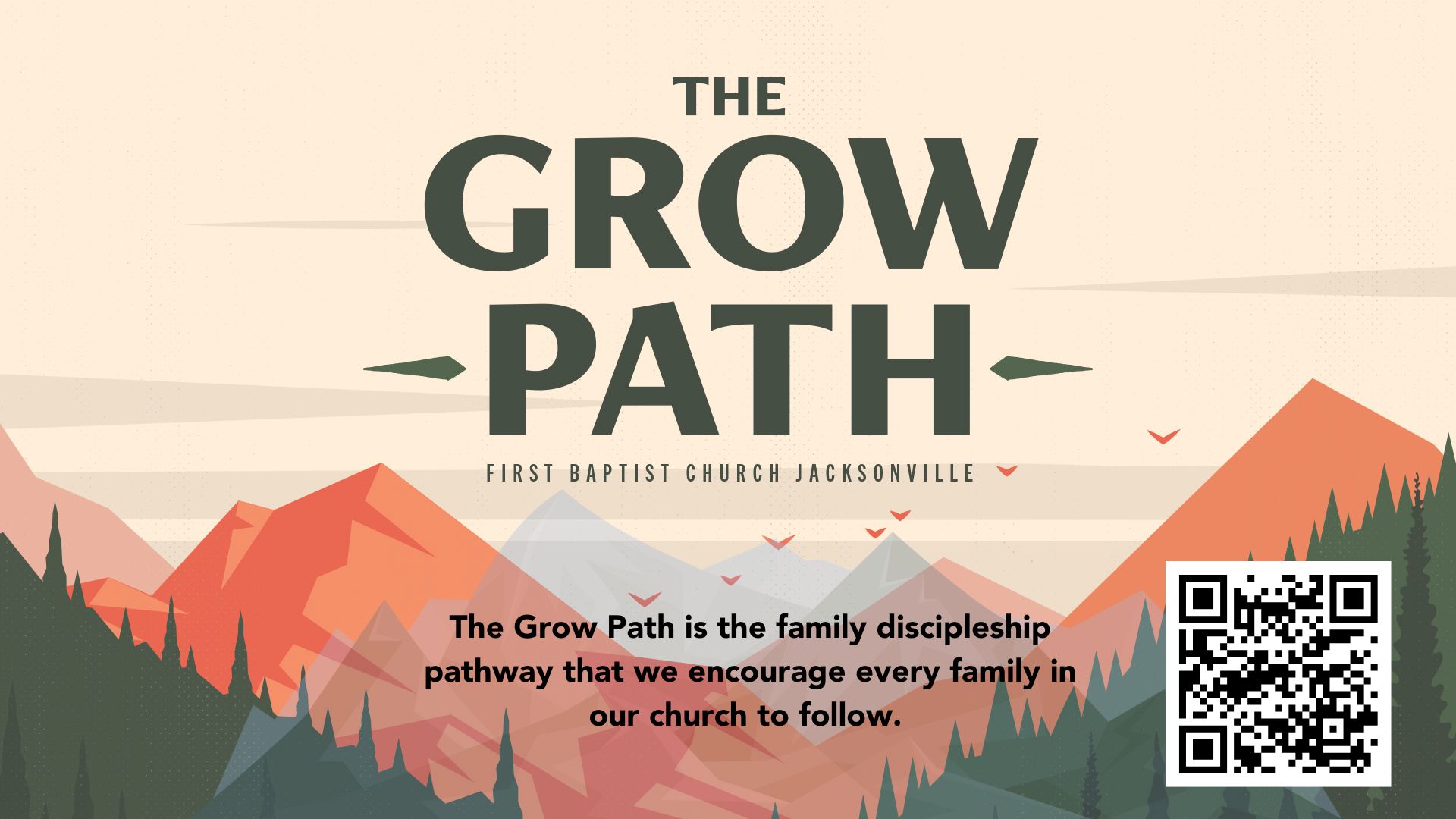 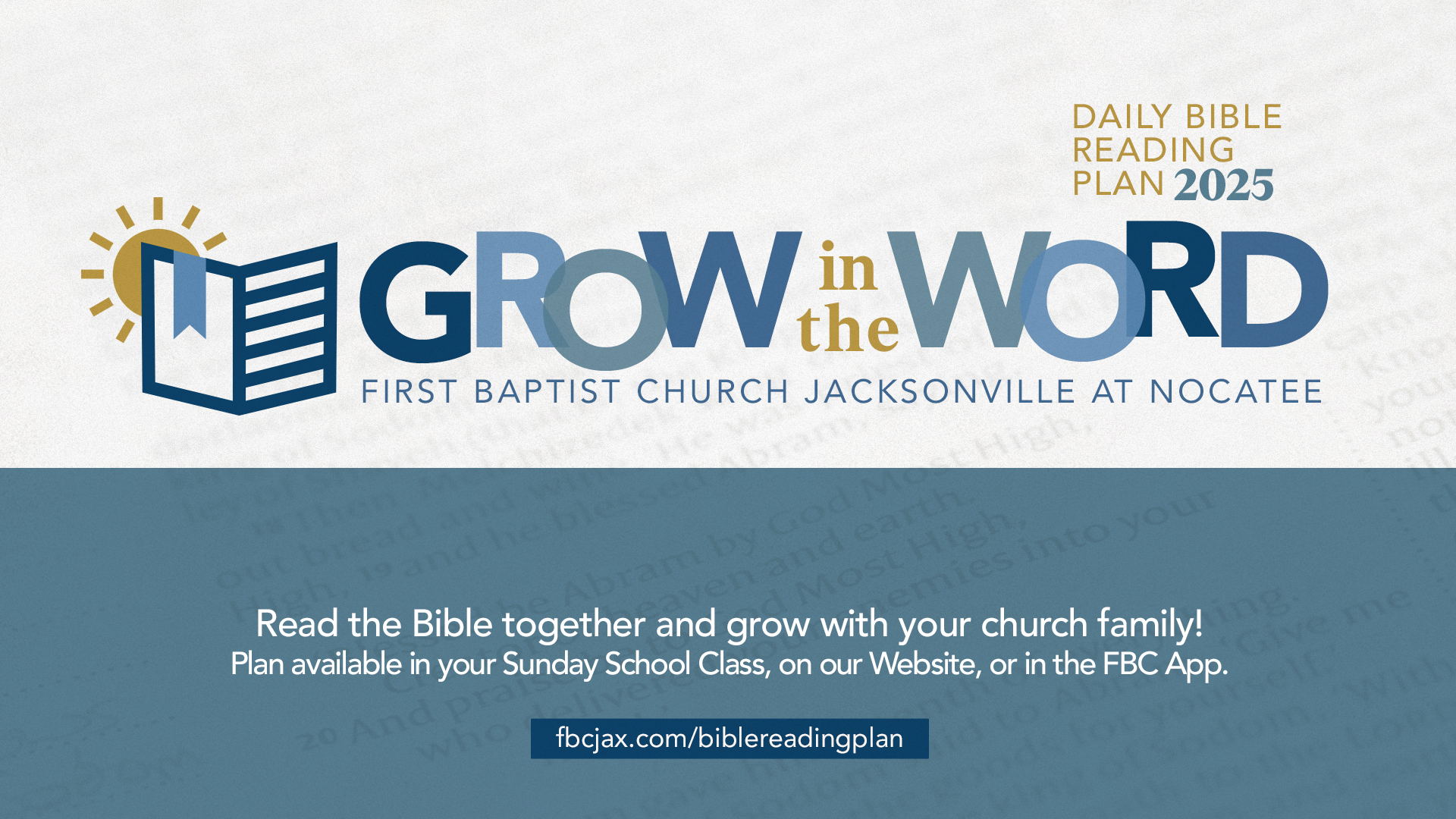 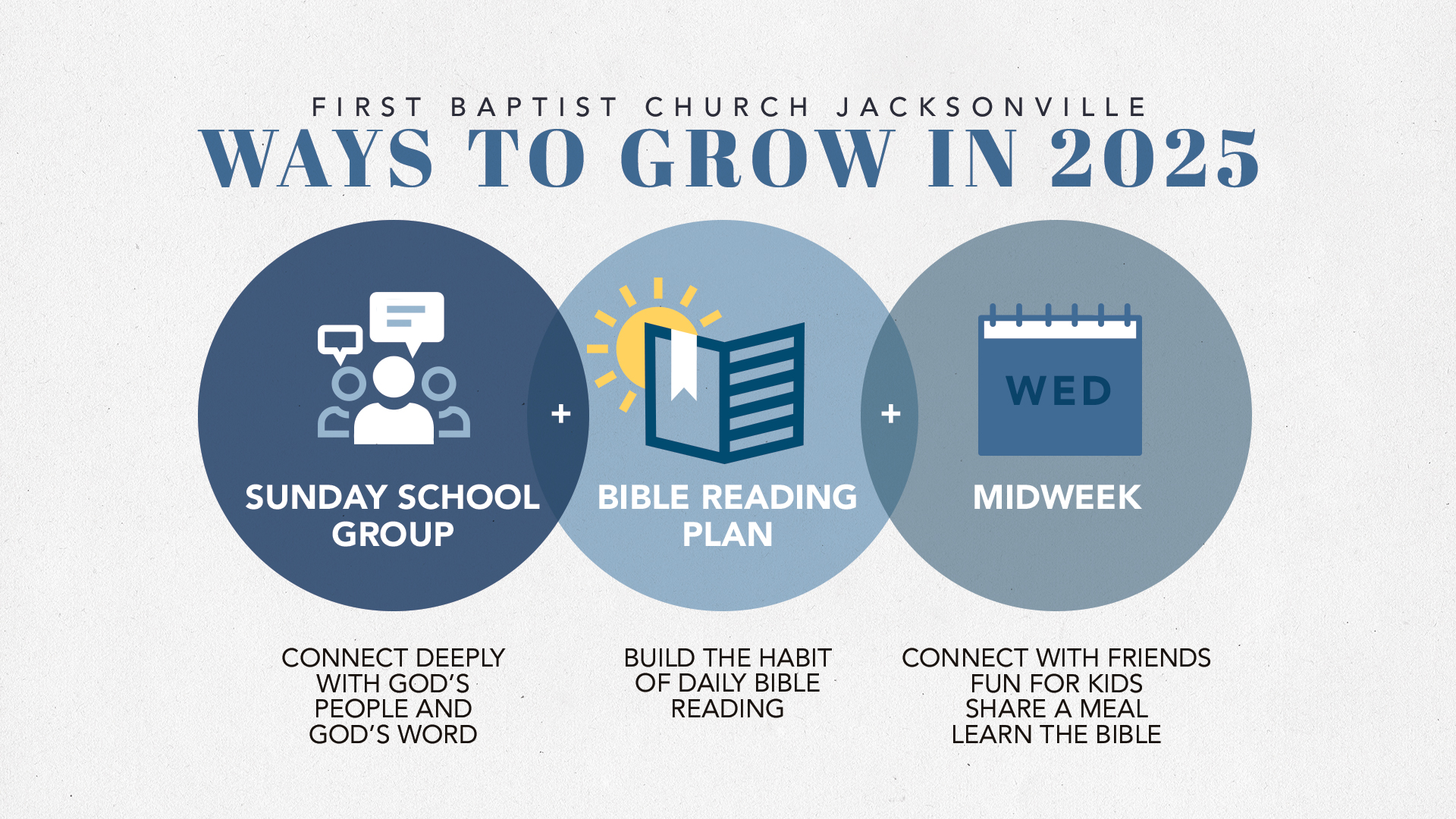 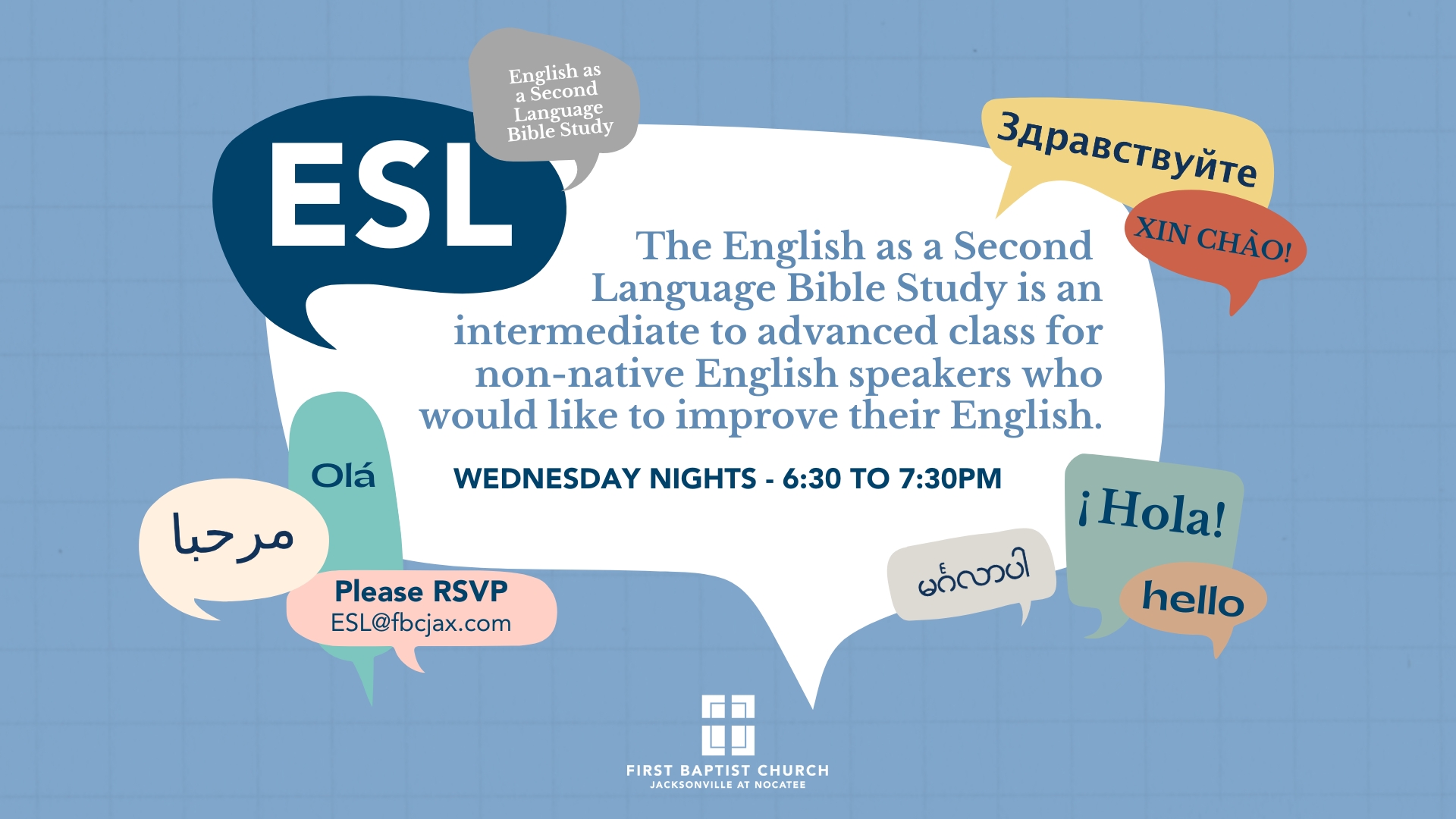 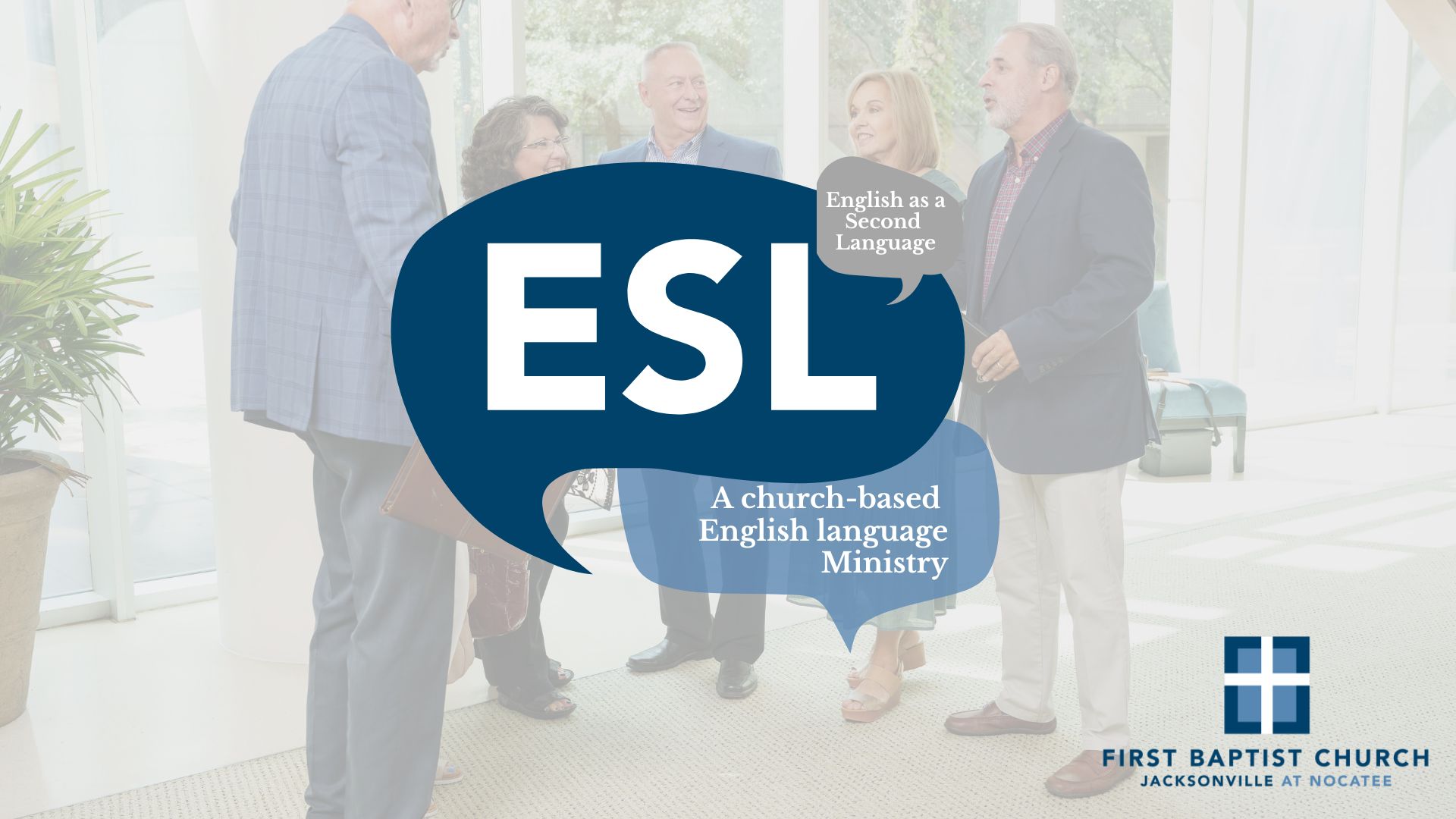